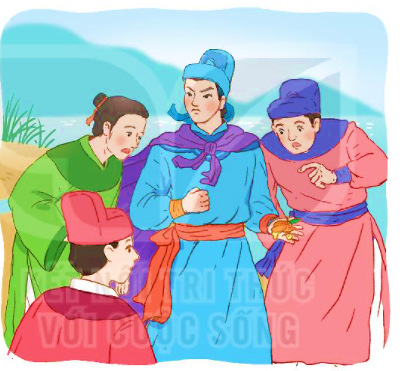 CHỮ HOA Z
Viết chữ hoa Q
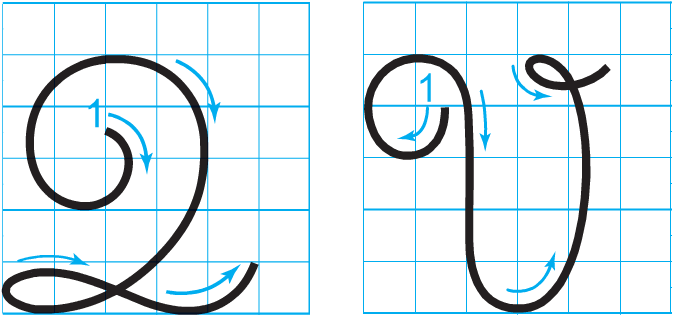 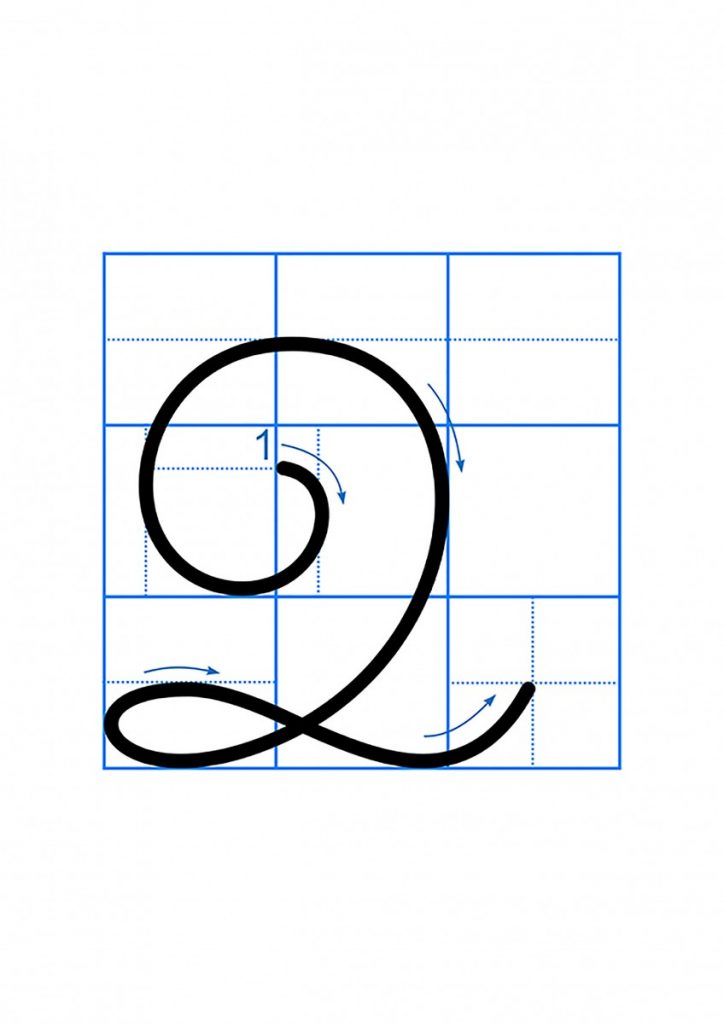 Viết chữ hoa Q (cỡ nhỡ)